Strategies in the Game of
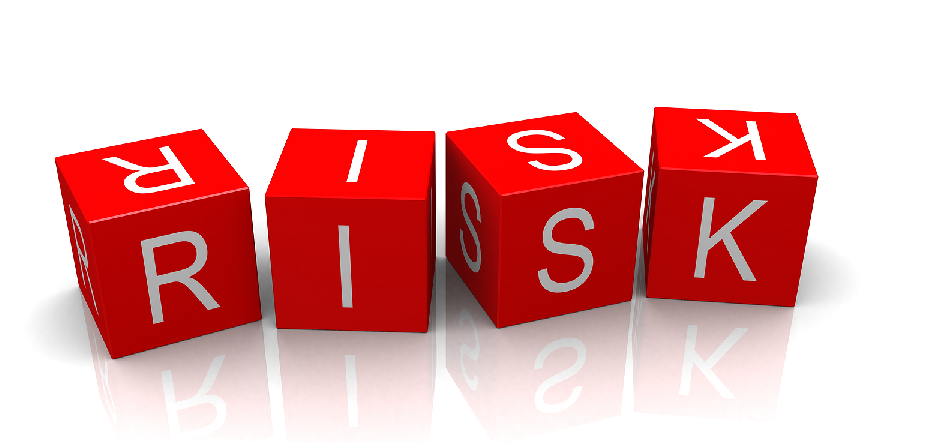 Data Stewards vs. Data Hoarders
Keith Hartranft, CISSPInformation Security and Policy OfficerLibrary and Technology Services

Sara RodgersChief Information Security OfficerLibrary and Technology Services
Playing the Wrong Game
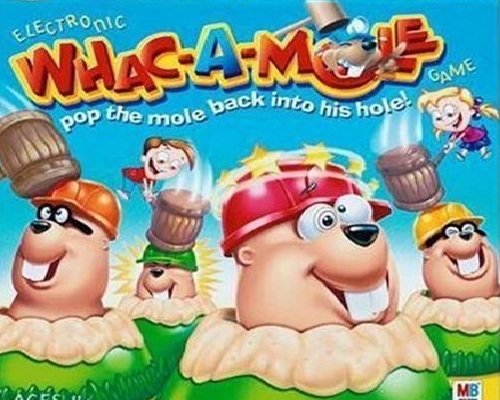 Prioritize initiatives

Classify data

Analyze risk
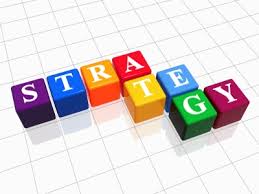 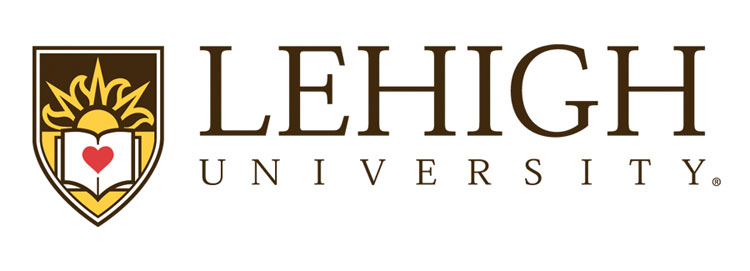 Security Framework
A Three Pronged Approach
Data Classification
Restricted Confidential
Government regulated (PCI-DSS, GLB, et al.) 
Breach notification required
Examples: credit card number, social security number, driver’s license number, bank account number
Confidential
Government regulated (FERPA, HIPAA, GLB, et al.)
No breach notification required
Examples: grades, health care information, financial aid information, export control data
Institutional - Proprietary 
Privacy, ethical or proprietary constraints
No breach notification required
Examples: Lehigh Identification Numbers (LINS), internal reports and memos
Public – Unrestricted
Protected at the discretion of the department or data owner
Examples: directory information, documents for public distribution
Public - Unrestricted
Institutional - Proprietary
Confidential
Restricted
PCI-DSS
GLB
FERPA, HIPAAGLB
Measuring Risk
Reducing number of people records with restricted data
Collecting/storing restricted data on a large population with multiple copies and/or accessible by a large number of people
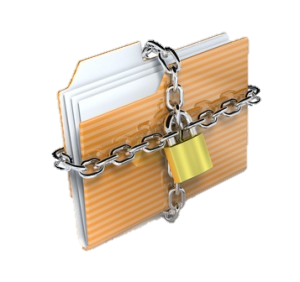 Likelihood/Probability
Reducing storage locations or limiting access
Removing or redacting restricted  data
Severity/Impact
Knowing the Board and the Rules
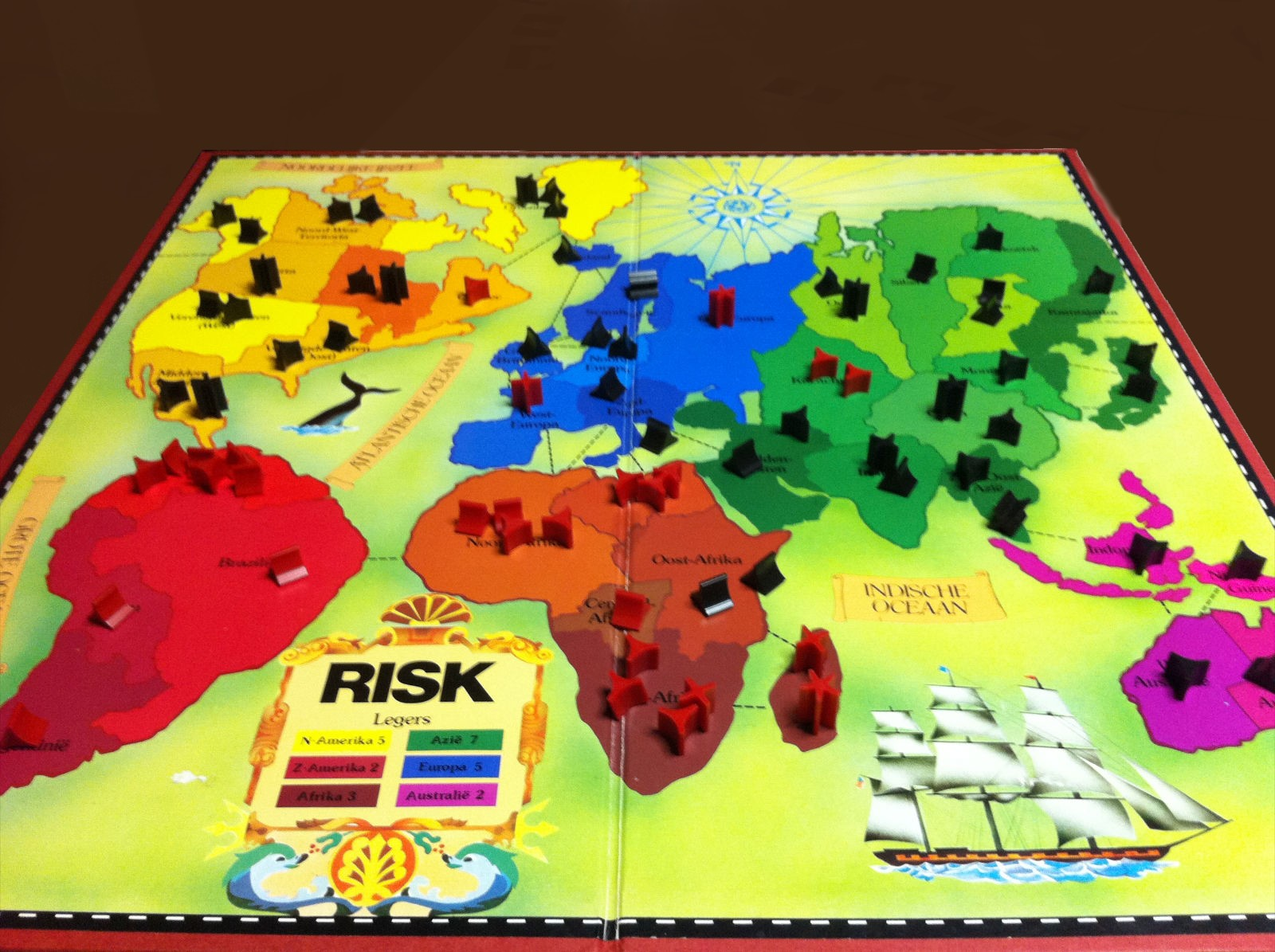 Laws
Regulations
Asset Valuation & Risk
The Players
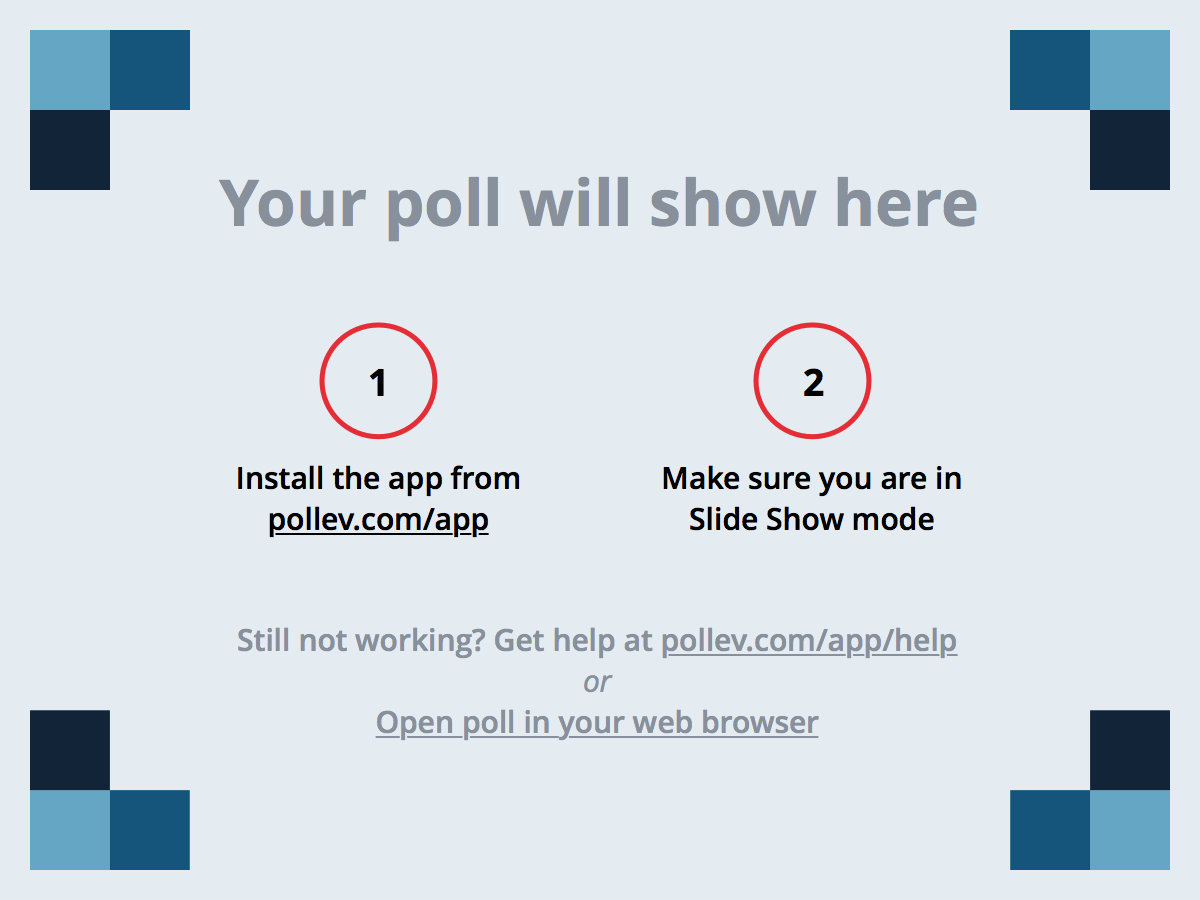 [Speaker Notes: Poll Title: What game would you say your Information Security Team is playing?
http://www.polleverywhere.com/multiple_choice_polls/BEUr0RF8gr00IqY]
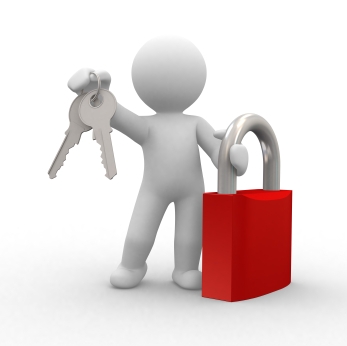 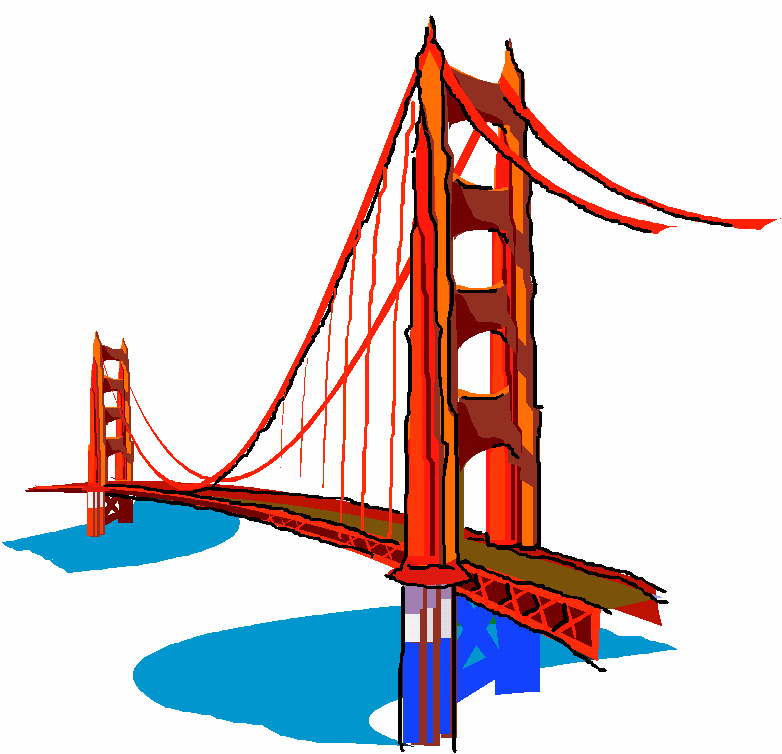 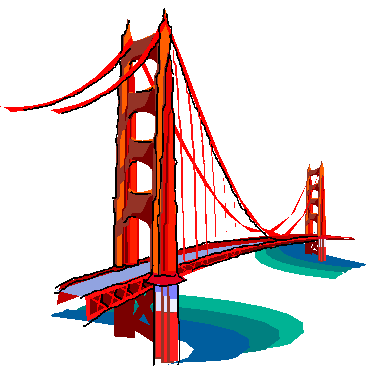 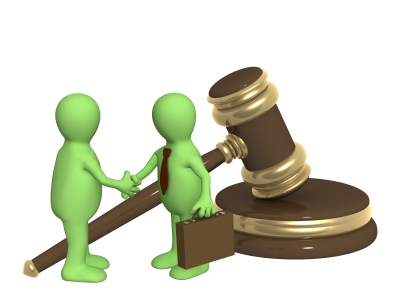 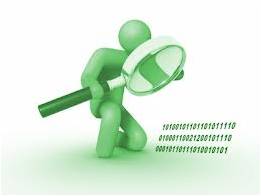 Information Security
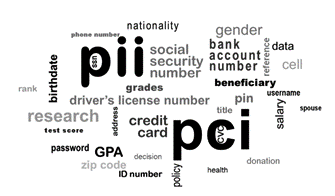 Legal
Data User
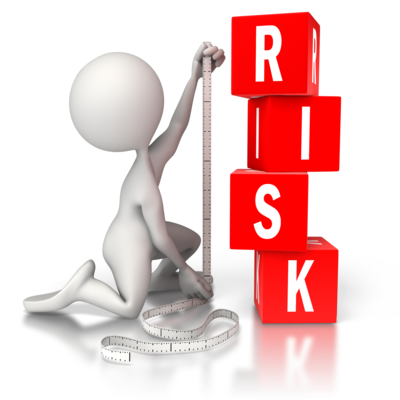 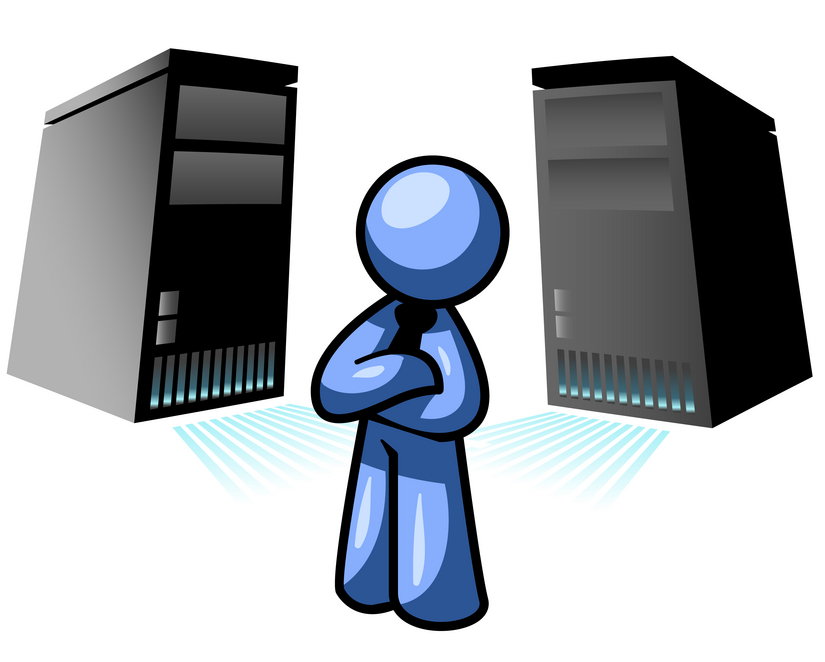 Risk Management
Data Custodians
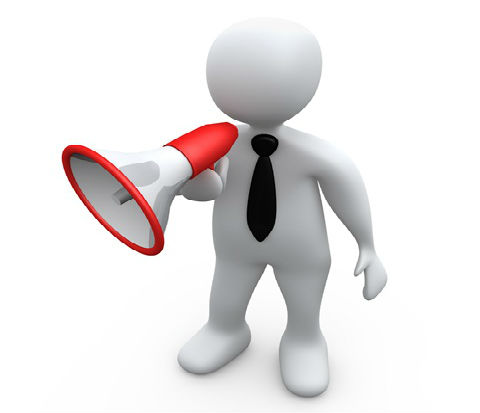 Executives
The Strategy of the 3 R’s
Remove – Do we even need to collect it? Or can we dispose of?
Redact – If we store it, can we redact or obfuscate?
Restrict – Who should see it? Access it? What views?
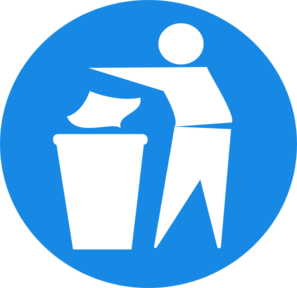 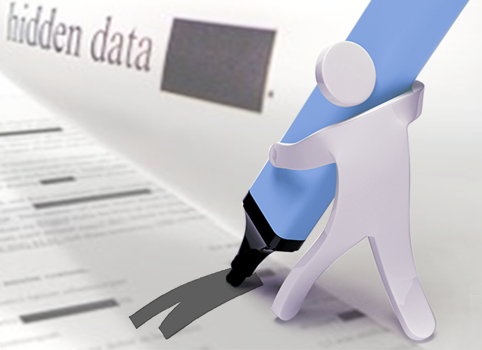 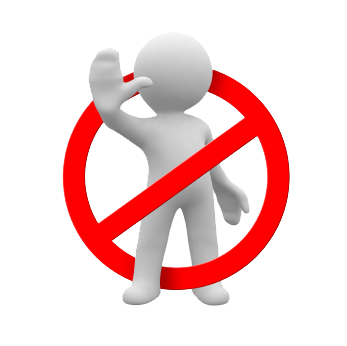 Security as the Ambassador
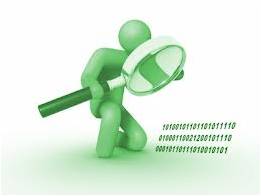 Be the liaison in the process of Data Risk Reduction
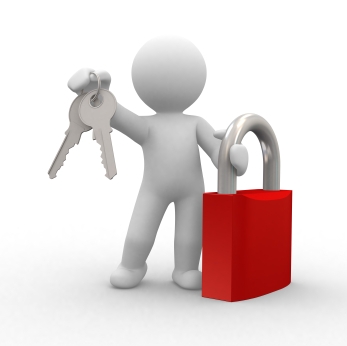 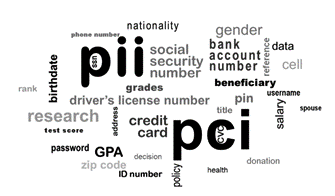 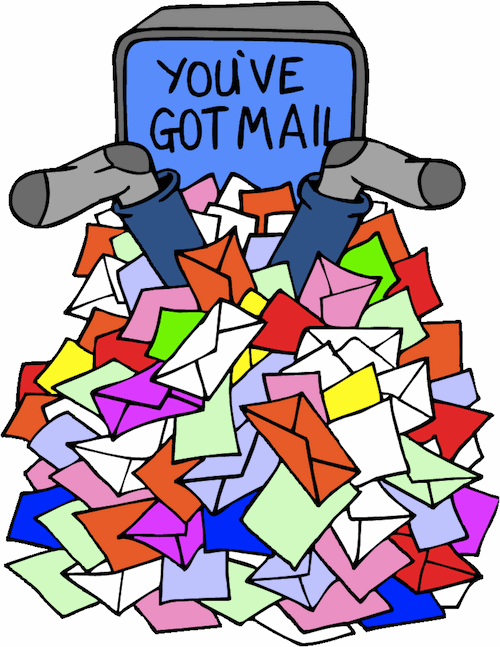 Data Hoarder
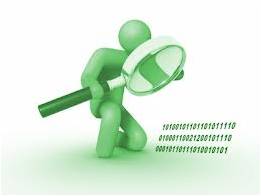 Data Stewards
ROCK - The Process
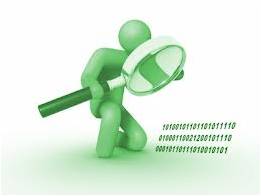 R. – Recruit the appropriate team(s) members
O. – Organize Assets, Policies, and Possible Solutions
C. – Communicate with the Data Users
K. – Kickstart the process with Quick Wins!
Data Stewards
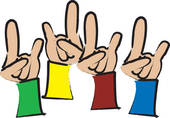 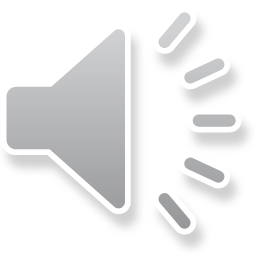 Recruit - Build Your Armies
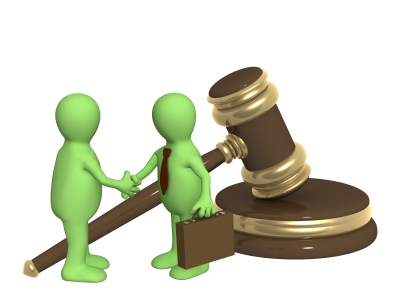 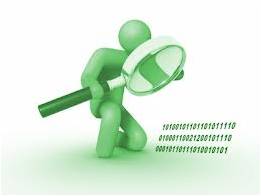 Legal
Governance
Regulation
Compliance
Committee (GRC)
Data Users
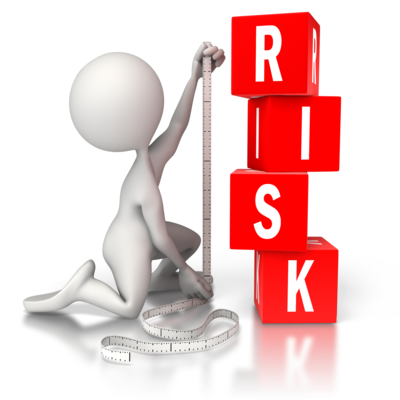 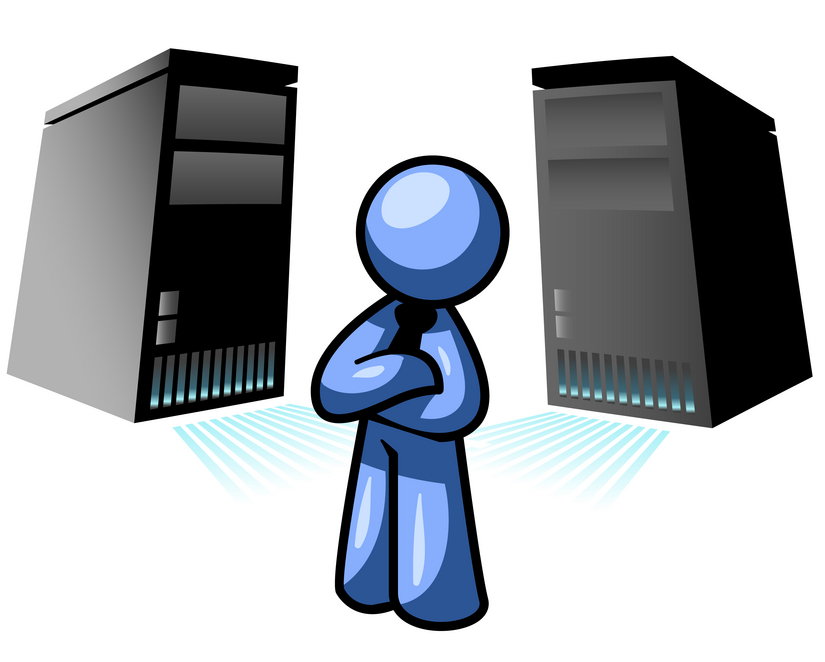 Data E-Security
Risk Management
Data Custodians
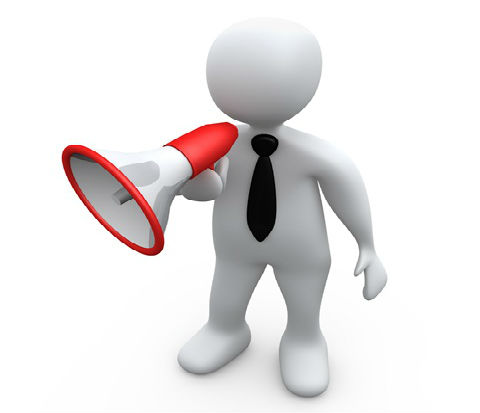 Executives
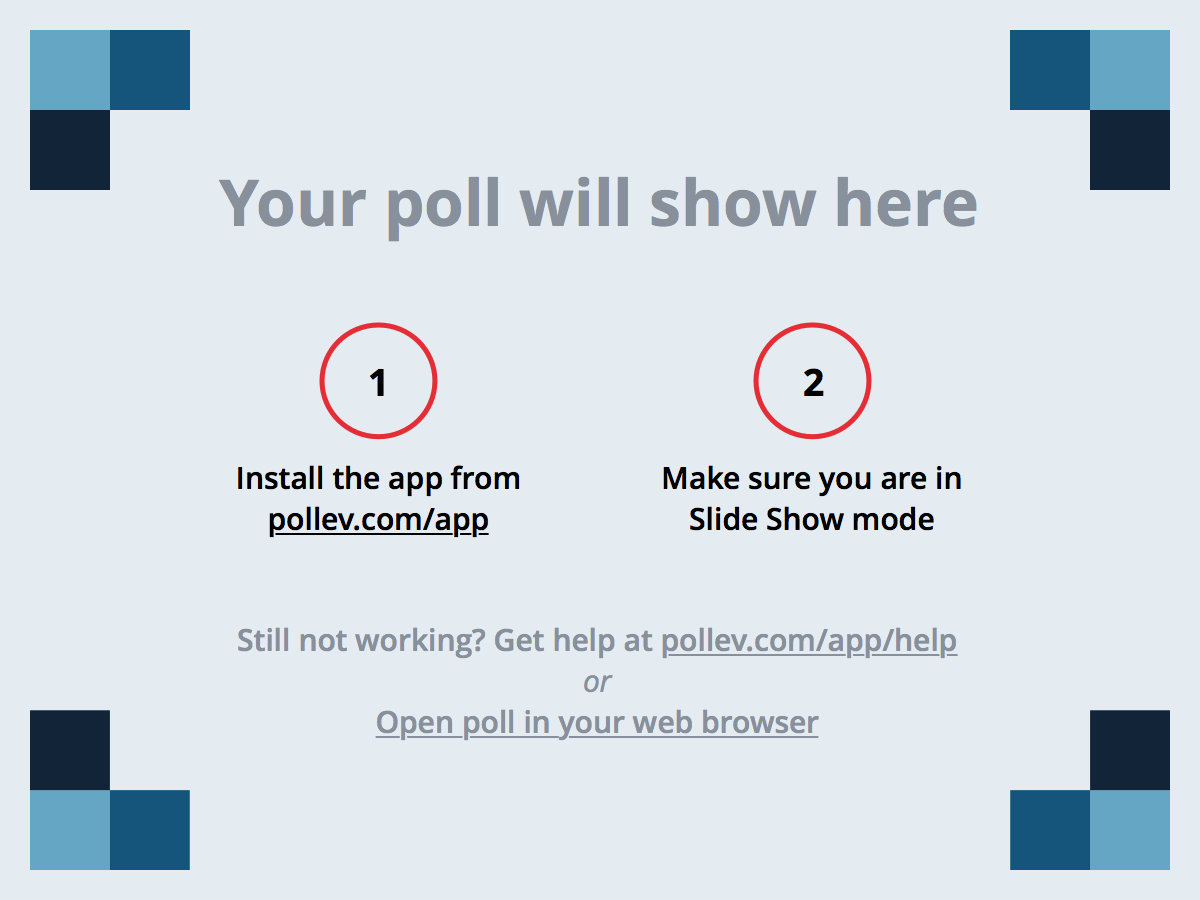 [Speaker Notes: Poll Title: What governance groups do you have at your institution?
http://www.polleverywhere.com/multiple_choice_polls/0xsYqVXqEjbfdQs]
Organize - Arm Yourself With Policies
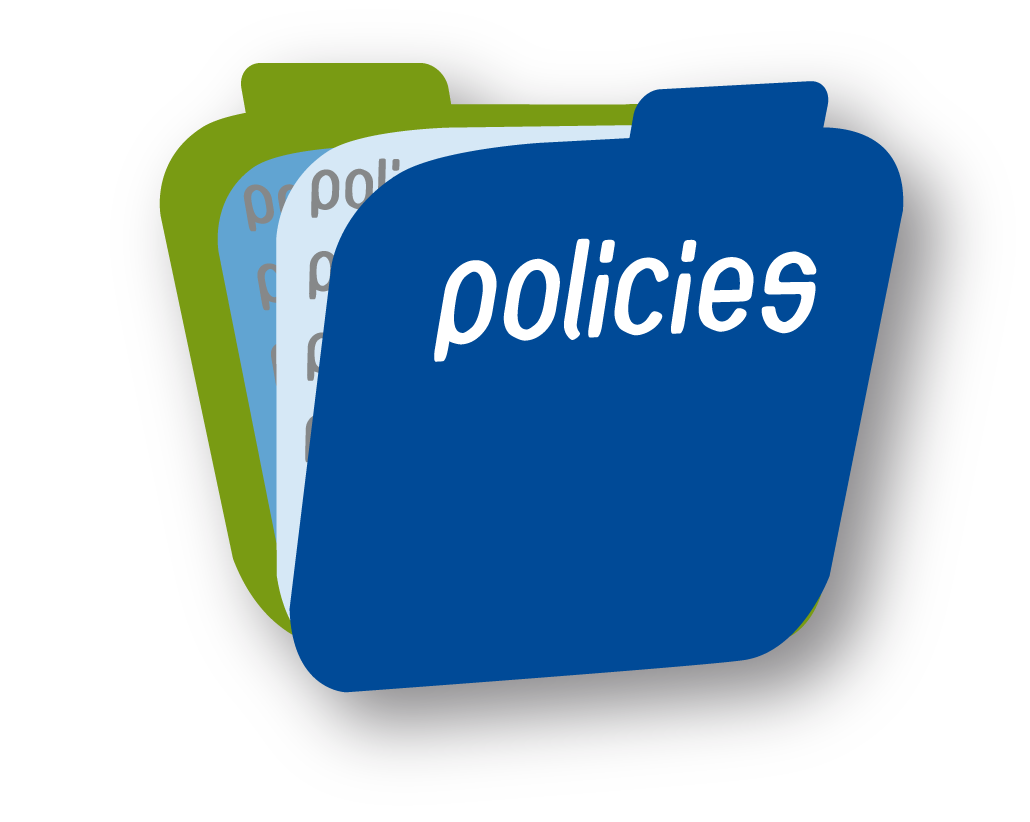 Data Classification
Retention Policies
Other?
Data Classification
Restricted Confidential
Government regulated (PCI-DSS, GLB, et al.) 
Breach notification required
Examples: credit card number, social security number, driver’s license number, bank account number
Confidential
Government regulated (FERPA, HIPAA, GLB, et al.)
No breach notification required
Examples: grades, health care information, financial aid information, export control data
Institutional - Proprietary 
Privacy, ethical or proprietary constraints
No breach notification required
Examples: Lehigh Identification Numbers (LINS), internal reports and memos
Public – Unrestricted
Protected at the discretion of the department or data owner
Examples: directory information, documents for public distribution
Public - Unrestricted
Institutional - Proprietary
Confidential
Restricted
PCI-DSS
GLB
FERPA, HIPAAGLB
Data Retention Policy
Attributes of a Good Retention Policy:
Value Based
Clear goals for retention and accountabilities
Defined Categories of Data
Properly vetted with cross functional buy-in by the community
Directs technology to support lifecycle sustainability
Includes monitoring and compliance
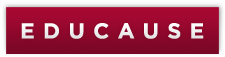 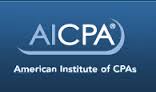 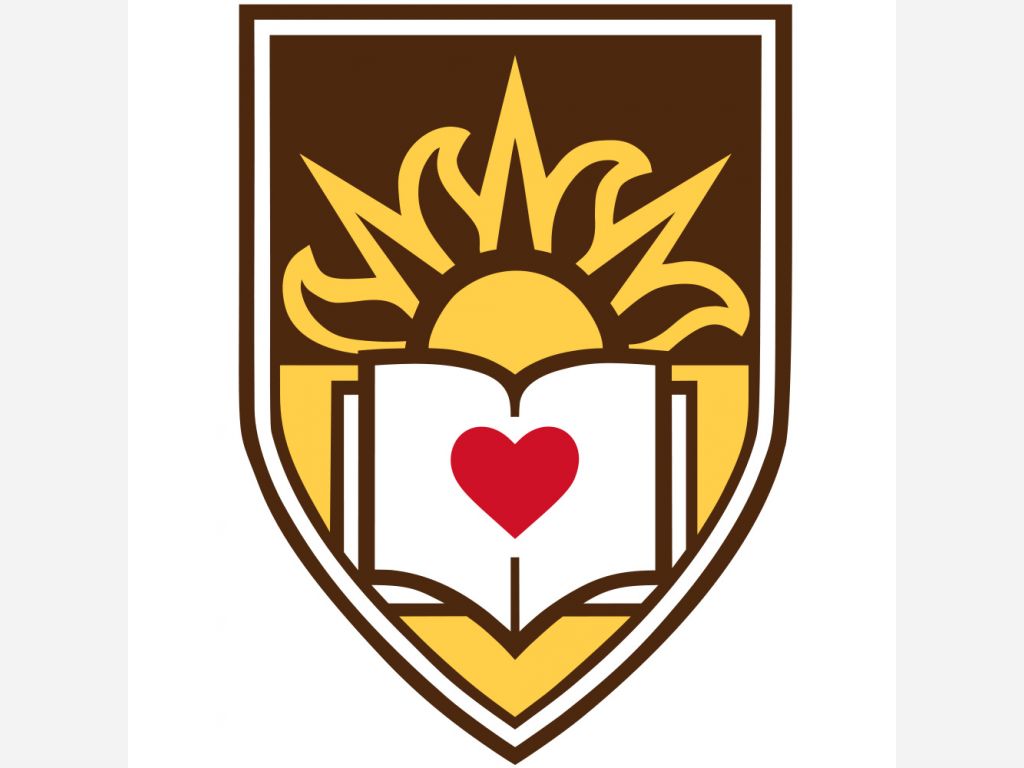 Communicate - the Strategy of the 3 R’s
Remove – Do we even need to collect it? Or can we dispose of?
Redact – If we store it, can we redact or obfuscate?
Restrict – Who should see it? Access it? What views?
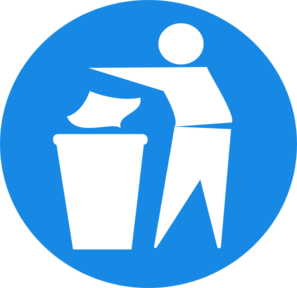 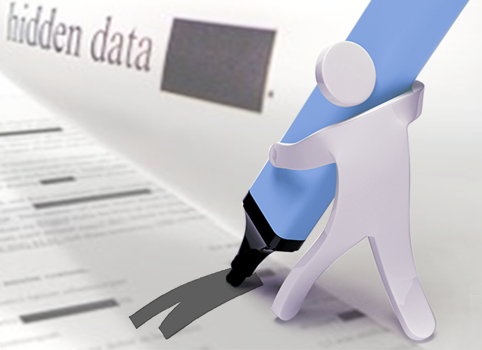 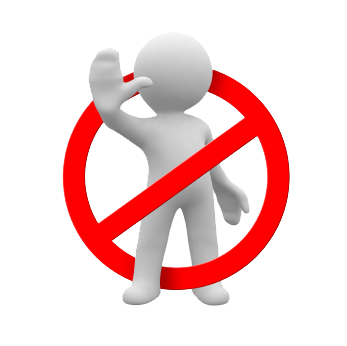 Communicate - AND I MEAN IT!!!
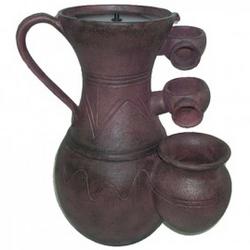 Remove – Can simply remove it or do without?
Redact – Who should be able to view it?
Restrict – Who should access it? And HOW?
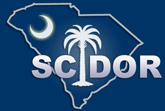 Examine a “Fountain” effect.
What are some consequences?
Communicate – How to Comply With Data Retention
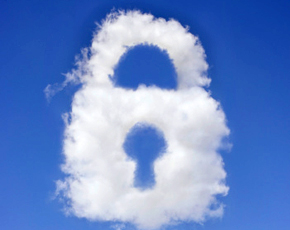 Bring Strategies for Storage solutions
Being a GOOD Steward – Disposing of Data Properly
Know your Retention times
Treat E-records like paper records
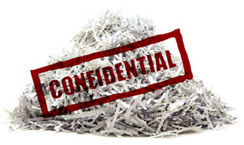 Communicate – Once We Reach Restrict, Protecting Access Controls
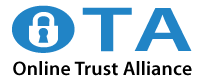 76% of breaches were the result of weak or stolen account credentials
What’s the cost? Approx. $200 per record.
Communicate with the Leaders and Troops
Meet with the Data Stewards and Users and pitch the steps and the consequences and results of each step
Do your homework for proposals regarding  what you think are “Quick Wins” and ask others to identify other “Quick Win” areas.
Explain that greater Access Controls implemented by InfoSec are often the result of exhaustion of the first 2 R’s
KICKSTART! - Go for QUICK WINS!!!
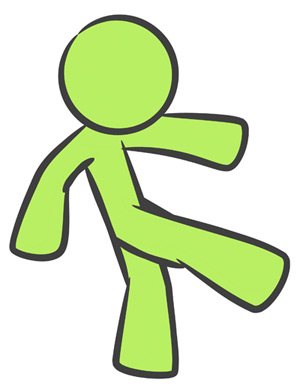 Propose some key targets for data removal
Ask your Stewards to identify “Quick Wins” or Gains
Monitor and maintain momentum for proposed projects
KICKSTART! - QUICK WIN Stories!
F&A Review of Data Repositories
PII in more globally viewable locations removed
Duplicated Data in Test instances reduced
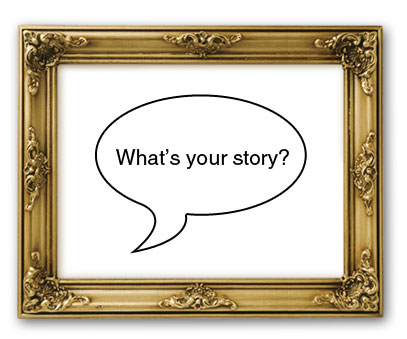 Deploy the Custodians - Technology
Automating scans and searches for records dates
Automated purges
Provide end user tools
Deploying data redaction or access control limitations
MFA
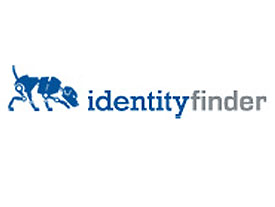 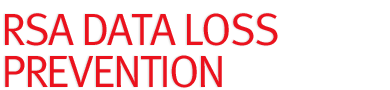 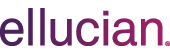 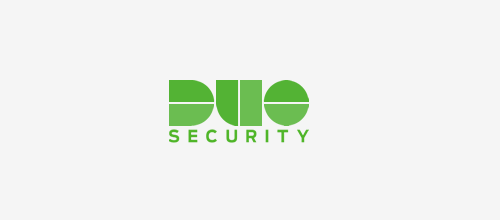 Sustain Your Strategy – ROCK(S)?
Repeatable processes
Review technology tools for process automation
Revist timelines and record schedules
Report annual records counts and reductions
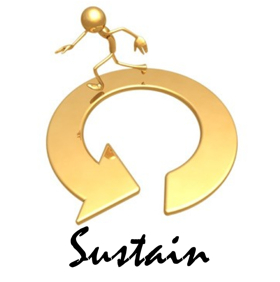 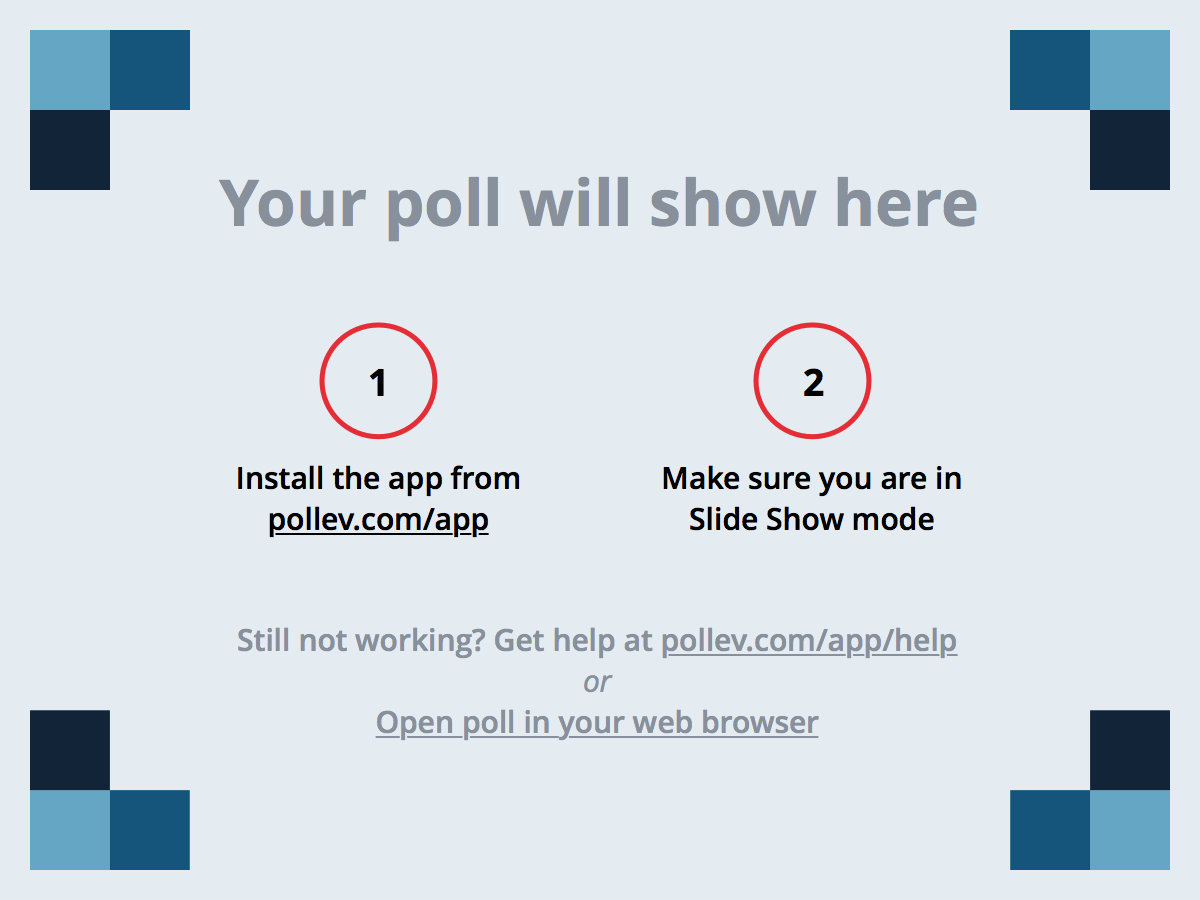 [Speaker Notes: Poll Title: Where would you say your Data Users and Institution fall on the scale of Data Hoarder vs Data Steward?
http://www.polleverywhere.com/multiple_choice_polls/QZ4nkjegxxLksKs]
WIN!!! With Strategies in the Game of
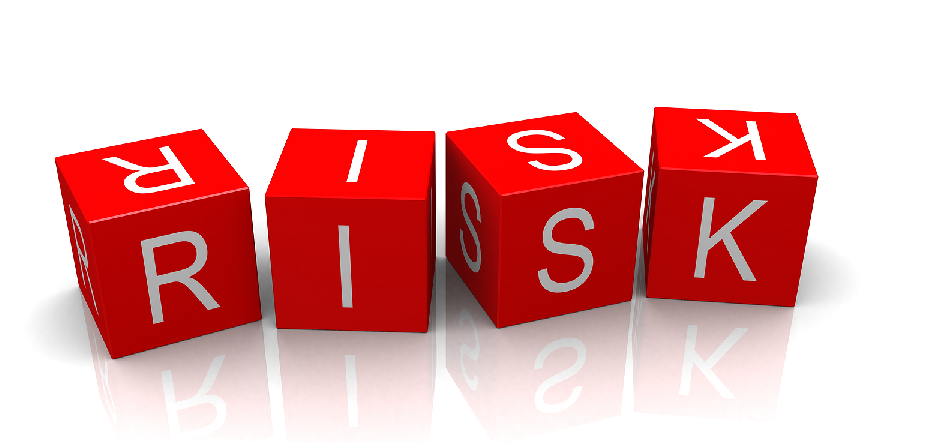 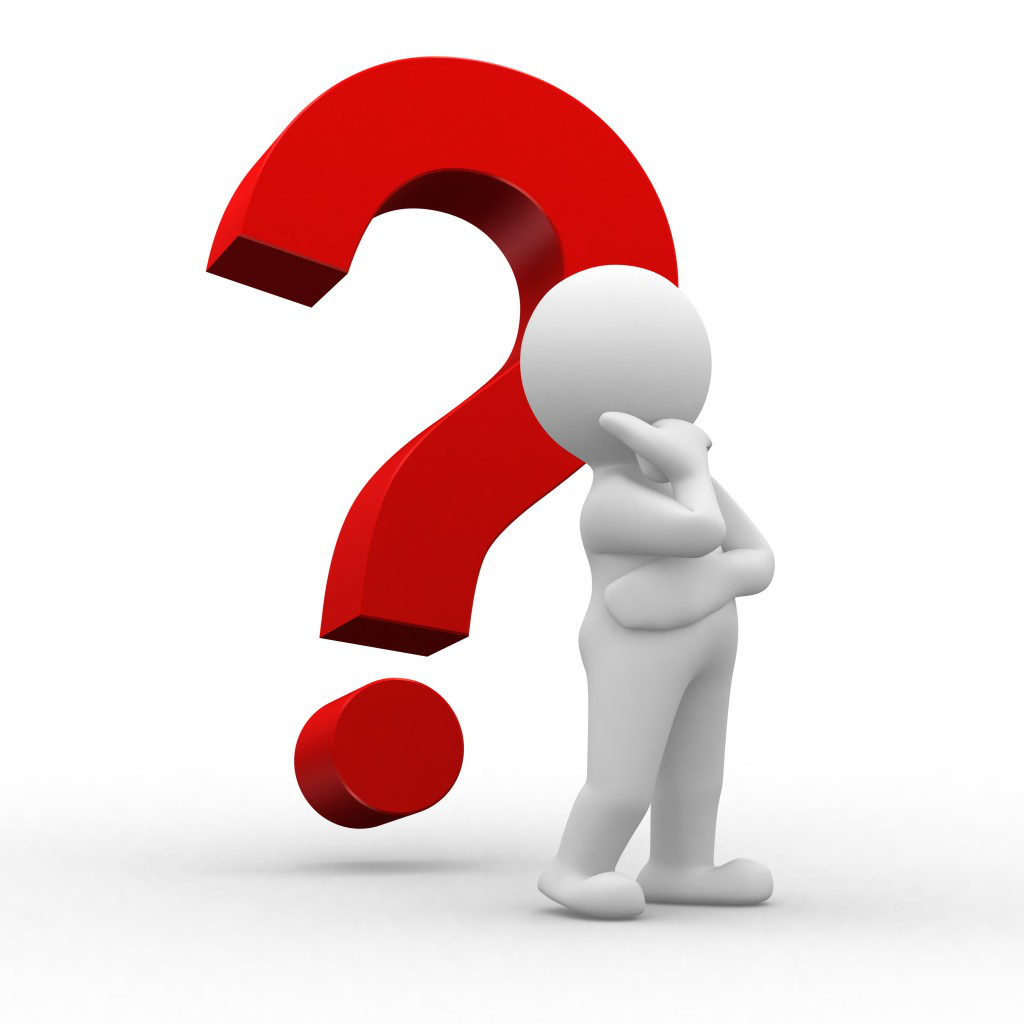